STUDIUL LICHIDELOR
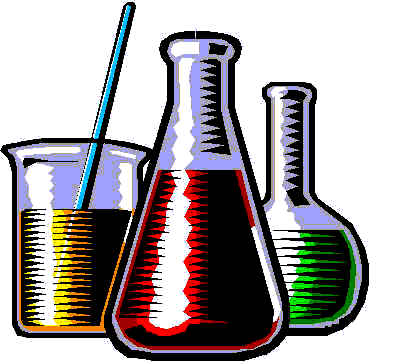 Proiect realizat de eleva Arpasanu Emilia – Oana din clasa a VIII-a A
Profesor indrumator  Andrei Albert
CUPRINS
1.Principiul vaselor comunicate
2.Vase comunicate 2
3. Presiunea atmosferica(barometrul)
4. Legea lui Pascal
5.Legea lui Arhimede
6.Greutatea aparenta
7.Forta ascensionala
8.Conditia de plutire
Principiul vaselor comunicate
In doua  vase care comunica intre ele, nivelul lichidului este acelasi.
Vase comunicate 2
In doua sau mai multe vase care comunica intre ele, nivelul lichidului este acelasi.
Presiunea atmosferica(barometrul)
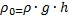 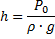 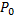 presiunea atmosferica exprimata in mm coloana de mercur
Presiunea atmosferica creste
Presiunea atmosferica revine la normal
Legea lui Pascal
S2
S1
F2
F1
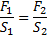 Intr-un lichid, presiunea se transmite cu aceeasi valoare in toate directiile.
Legea lui Arhimede
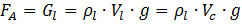 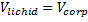 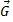 Daca un corp este scunfundat intr-un lichid, asupra lui actioneaza o forta orientata in sus, egala cu greutatea volumului de lichid dezlocuit.
N
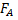 Greutatea aparenta
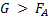 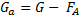 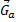 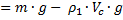 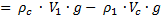 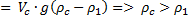 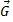 N
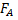 Forta ascensionala
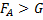 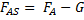 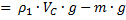 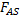 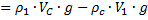 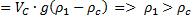 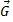 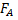 Conditia de plutire
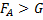 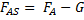 V1
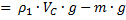 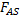 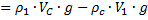 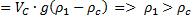 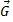 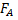 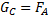 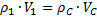